Государственное образовательное учреждение гимназия № 168
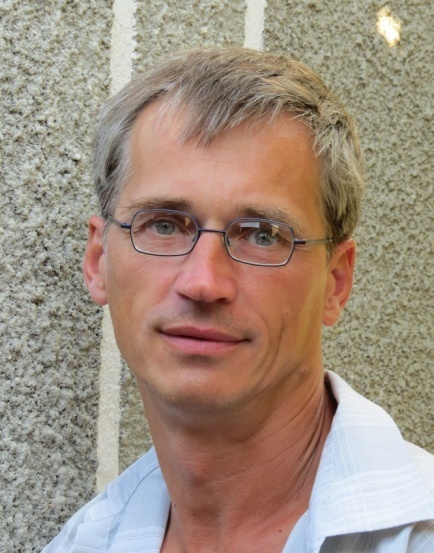 Я – учитель здоровья!
Федюнин Иван Викторович,
Учитель физической культуры
г. Санкт-Петербург
2015 год
«Разве здоровье не чудо?»
                                      А. П. Чехов.
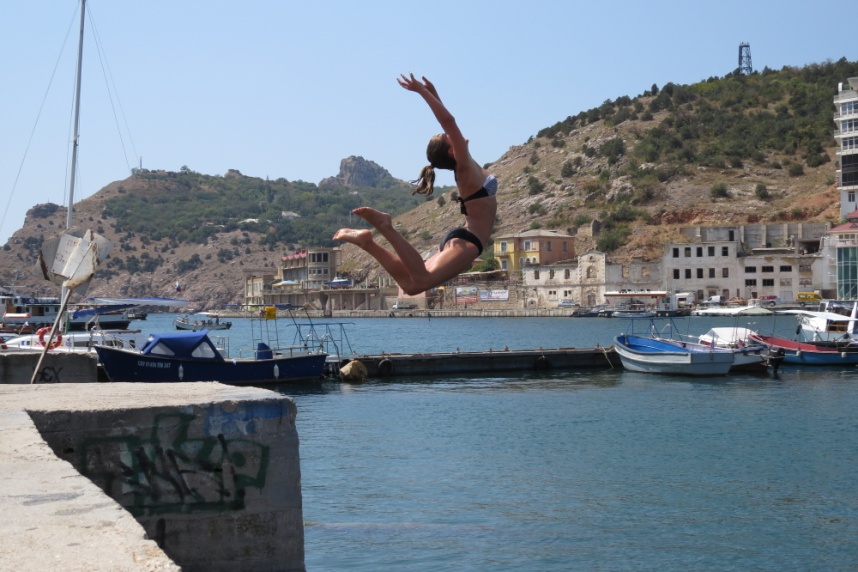 Здоровье во все времена считалось высшей ценностью, основой активной творческой жизни, счастья, радости и благополучия человека. Сохранить это чудо -   главное в моей работе.
Актуальность
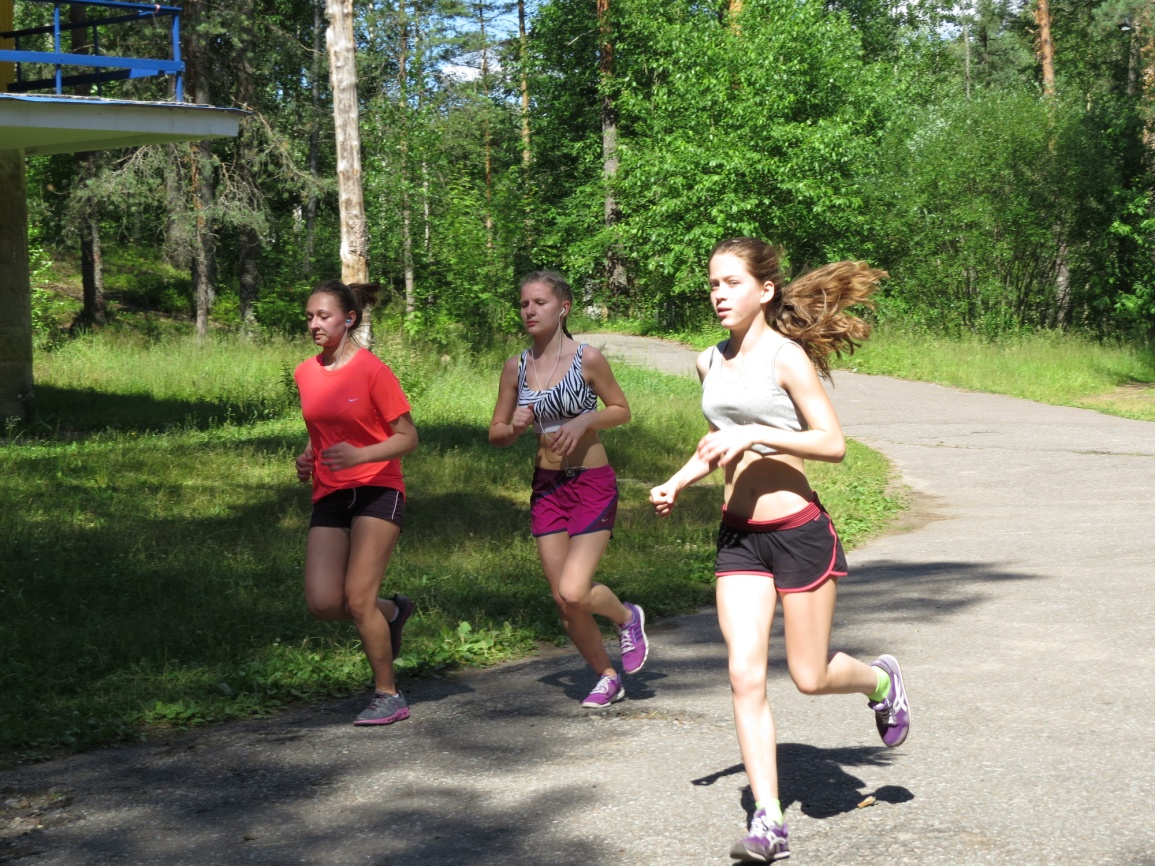 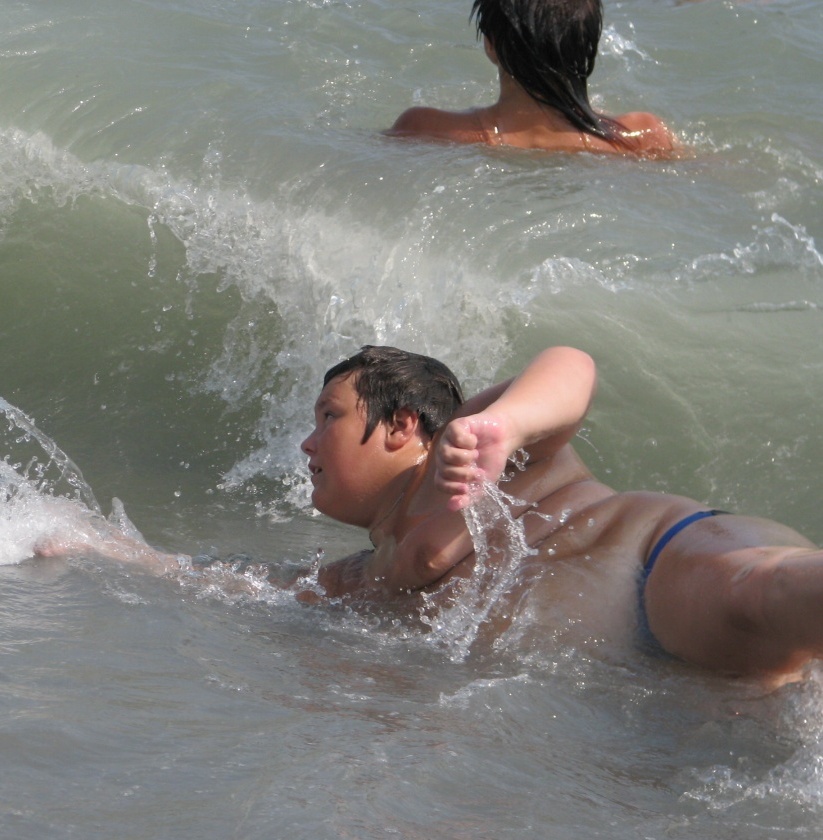 Целью моей педагогической деятельности является создание пространства, направленного на формирование у обучающихся понимания здоровья как основной жизненной ценности, а также личностных установок на здоровый образ жизни.
Забота о психофизическом здоровье детей  – это создание условий для оптимальной работоспособности и социальной активности в каждом конкретном случае.
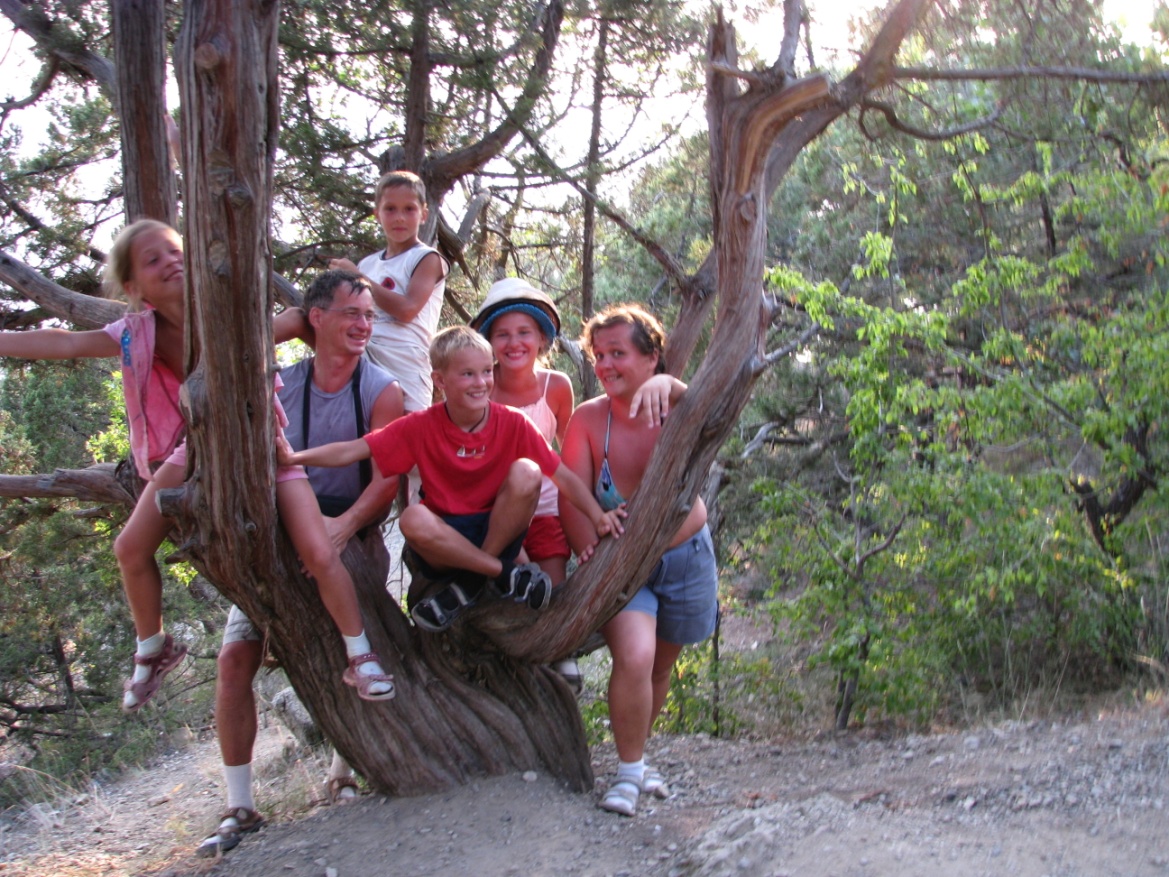 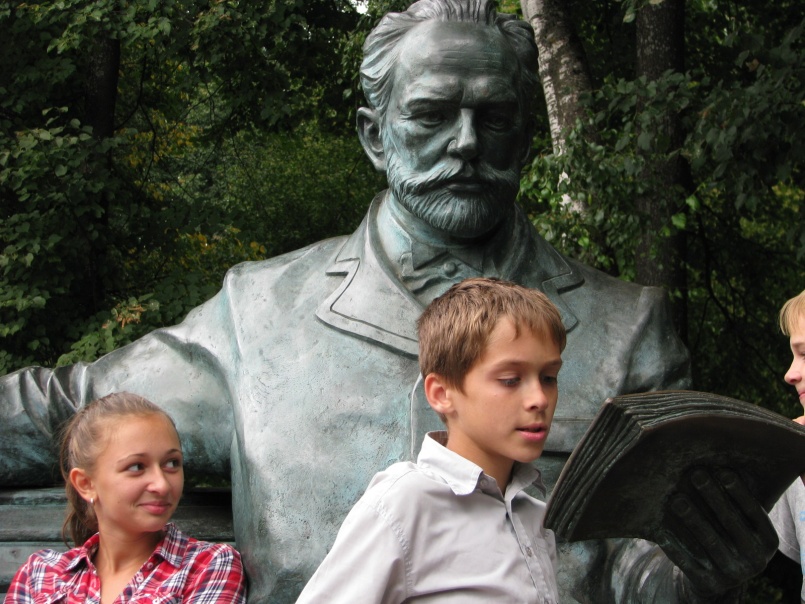 «Высшее благо достигается на основе полного физического и умственного здоровья» 
                                                                  Цицерон
здоровье
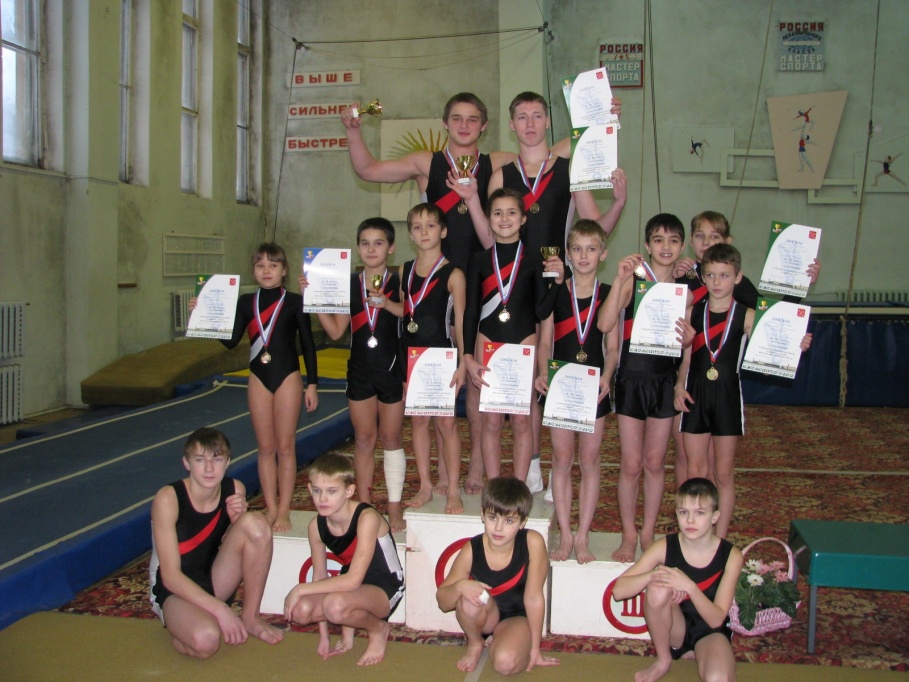 духовное
психическое
физическое
социальное
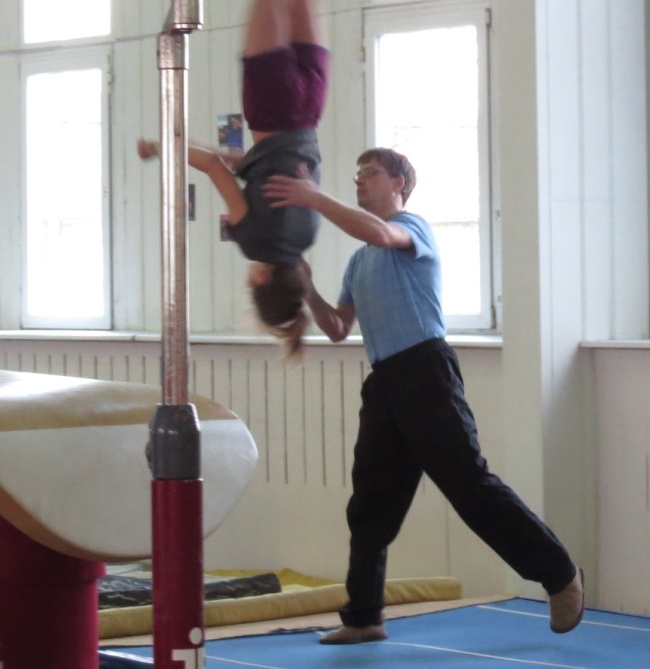 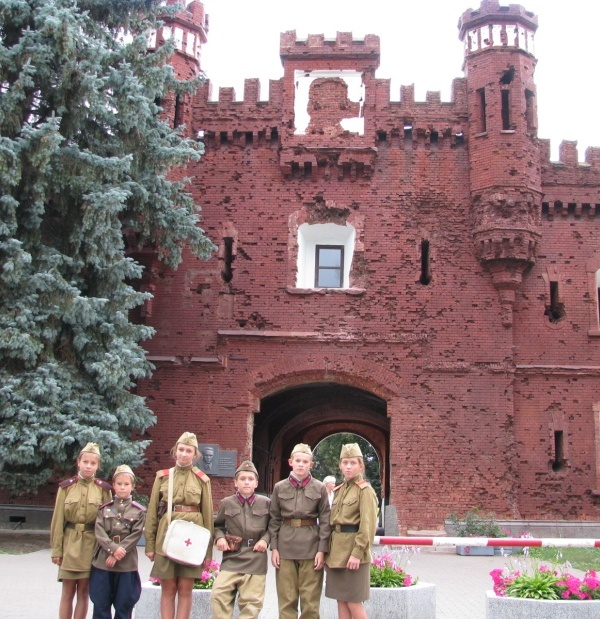 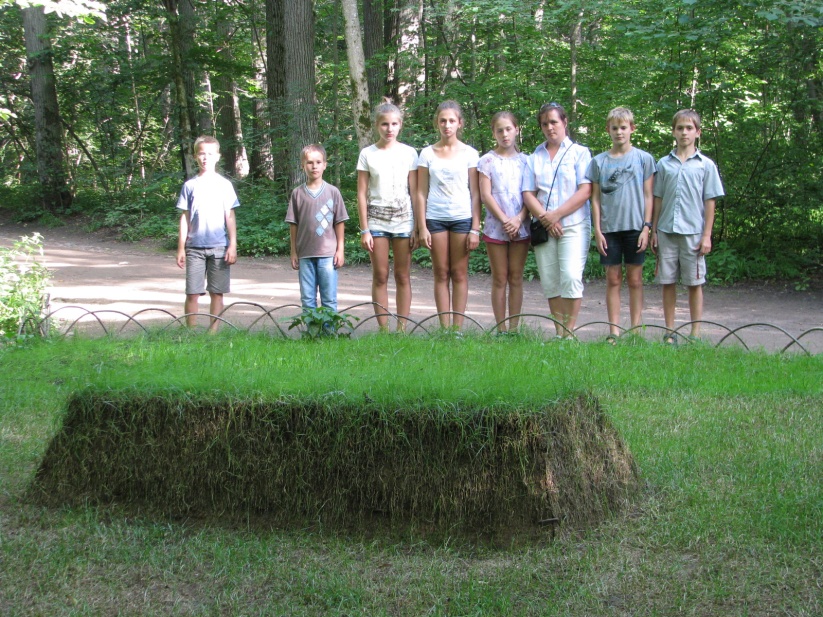 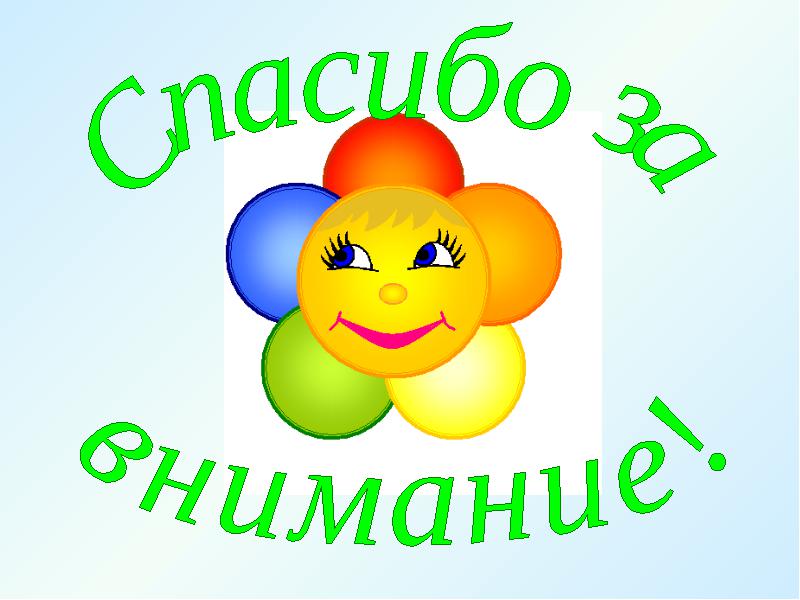 Будьте  здоровы !